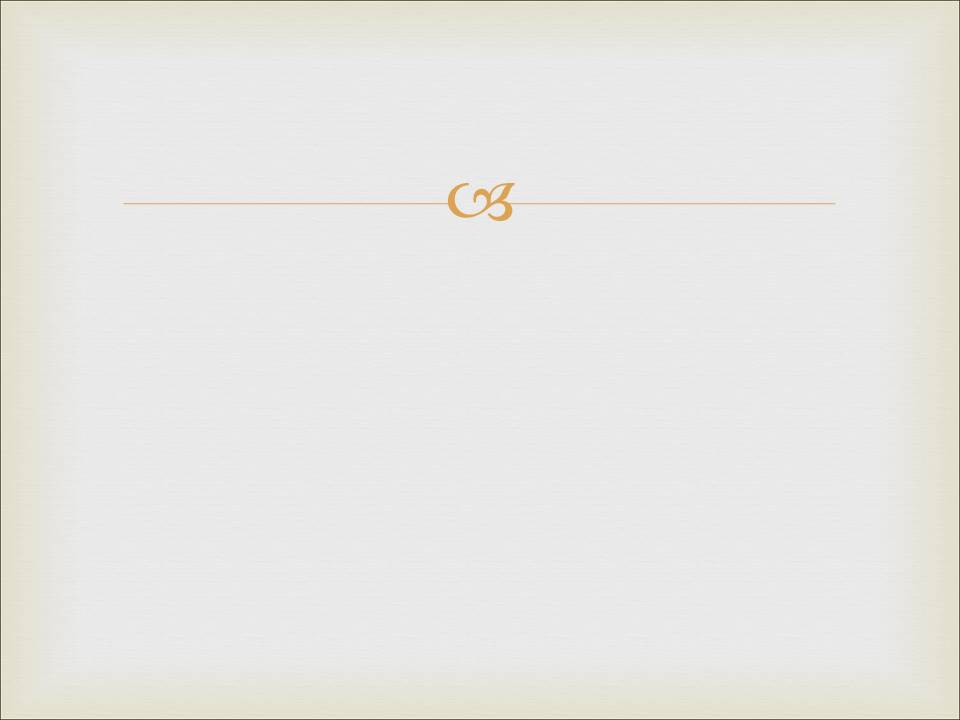 Зміст лекції 1
Що таке апологетика?
Необхідність апологетики.
Завдання апологетики
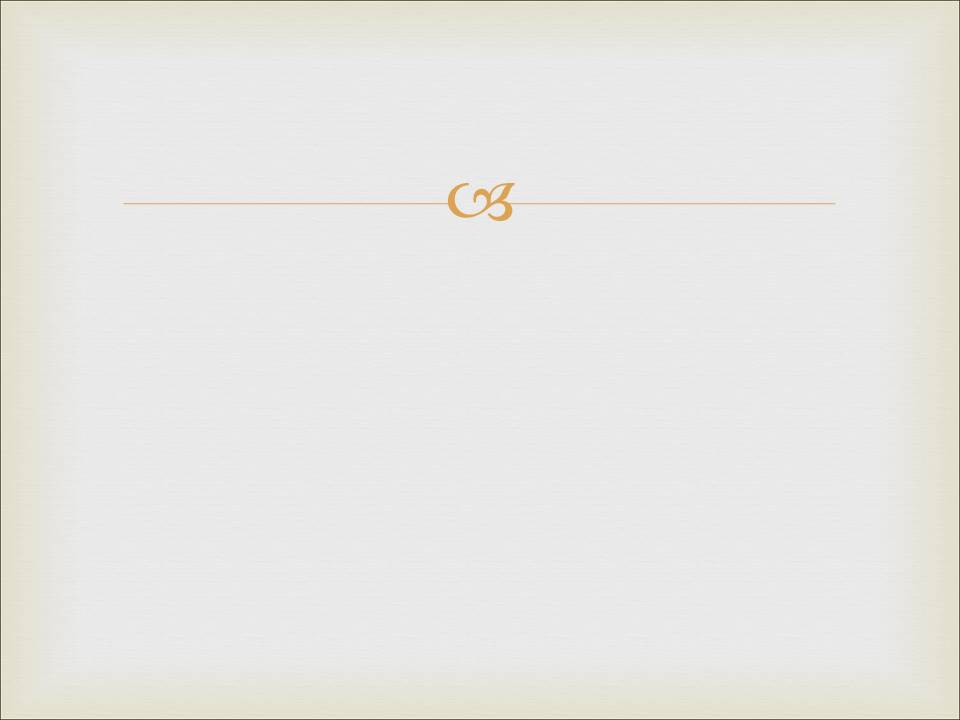 Що таке апологетика?
Апологетика (від грец. ἀπολογία) - це розумна відповідь в усному захисті.
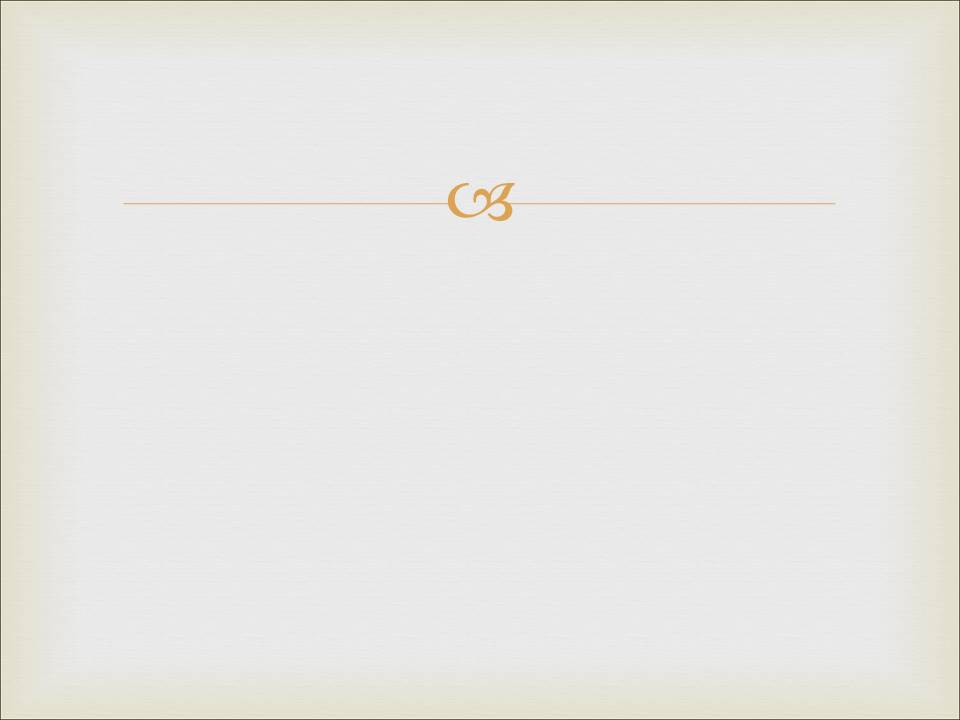 Що таке апологетика?
Апологетика (від грец. ἀπολογία) - це розумна відповідь в усному захисті.

Платон описує цим словом захист Сократа на суді.
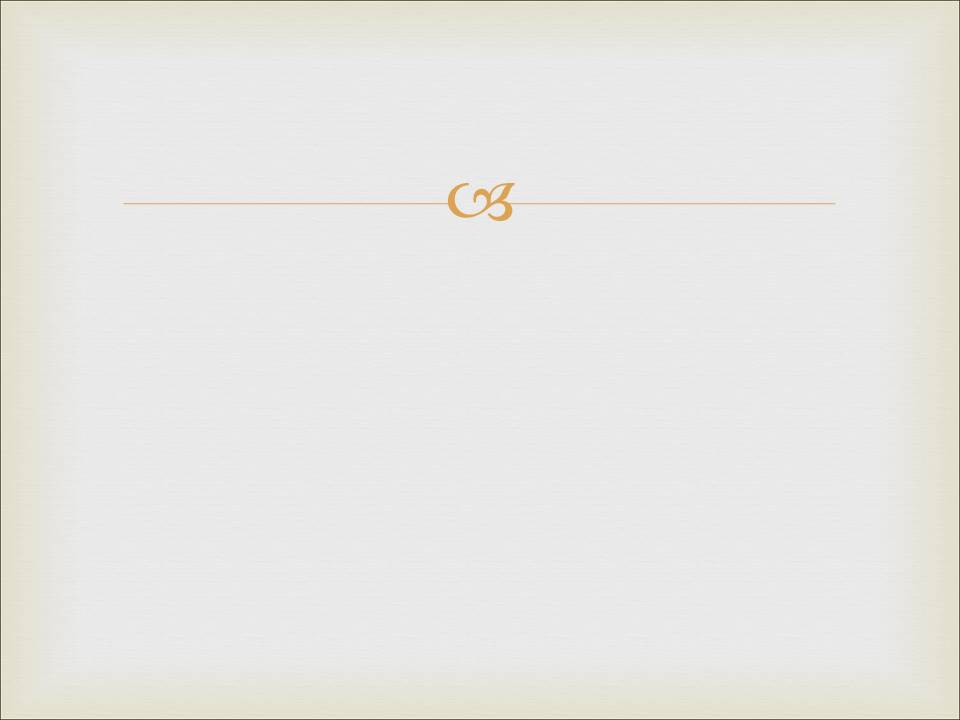 Необхідність апологетики
Апологетика допомагає розібратися, чому ми віримо в те, у що ми віримо.
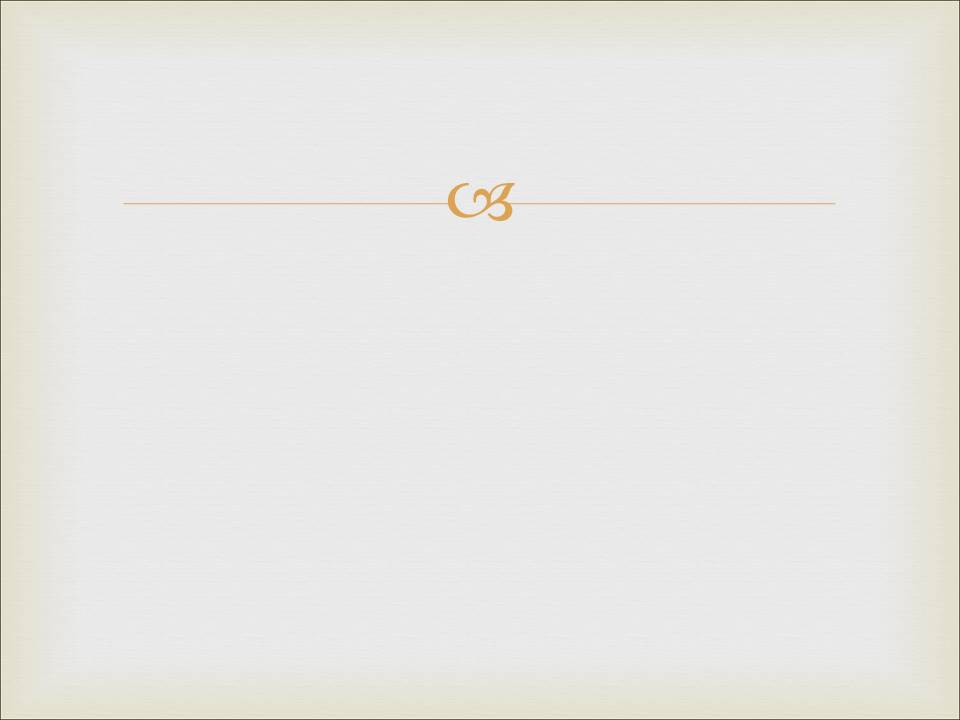 Завдання апологетики
А Господа Христа святіть у ваших серцях, і завжди готовими будьте на відповідь кожному, хто в вас запитає рахунку про надію, що в вас, із лагідністю та зо страхом.                                                             
					(1-е Петра 3:15)
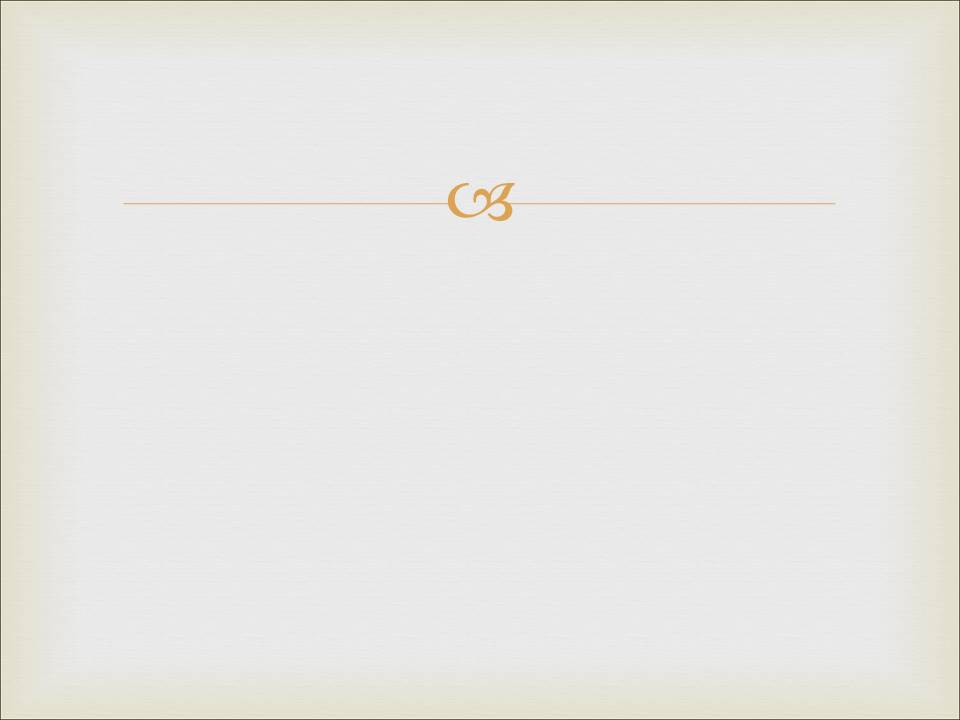 Завдання апологетики
Протистояти нападкам: Напади ззовні – не «люди книги» (апологетика).
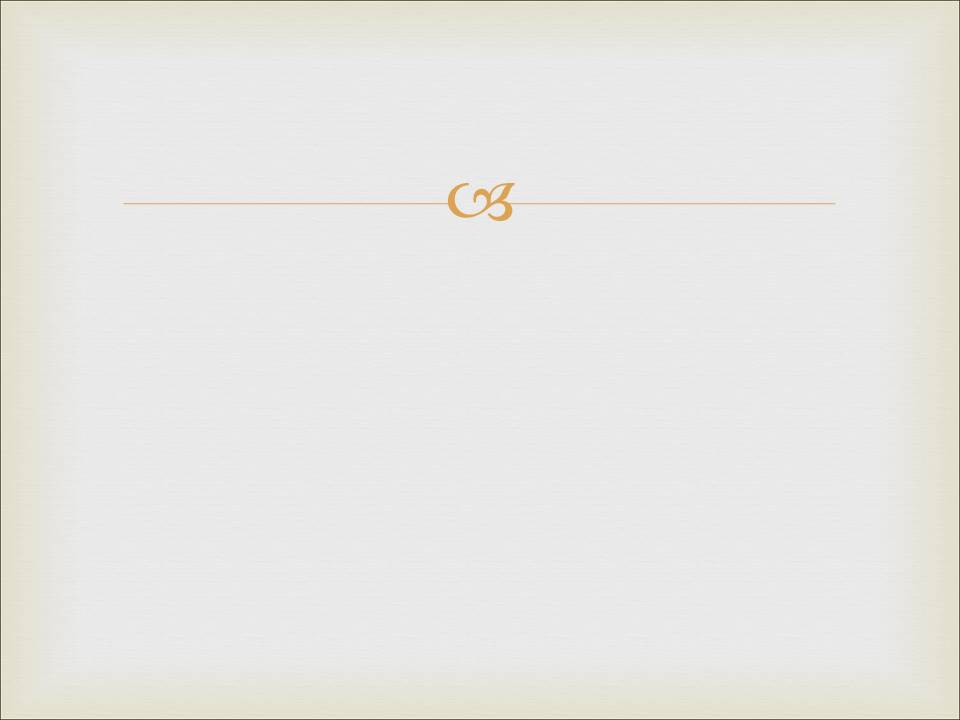 Завдання апологетики
Протистояти нападкам: Напади ззовні – не «люди книги» (апологетика).

Напади зсередини – «люди книги» (полеміка).
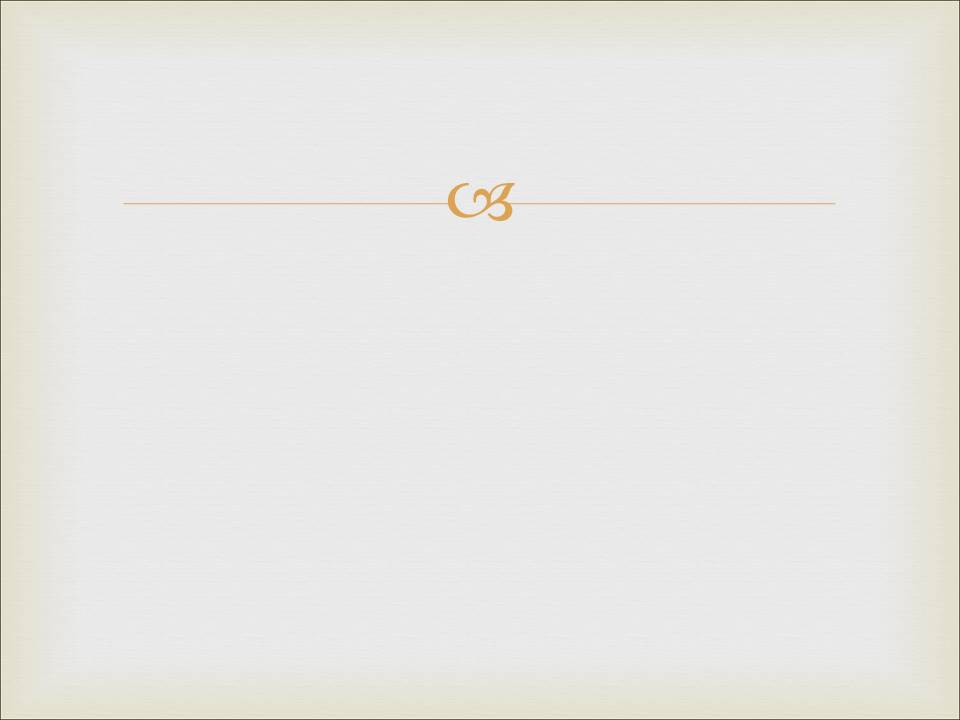 Два підходи в апологетиці
Негативна апологетика


Позитивна апологетика
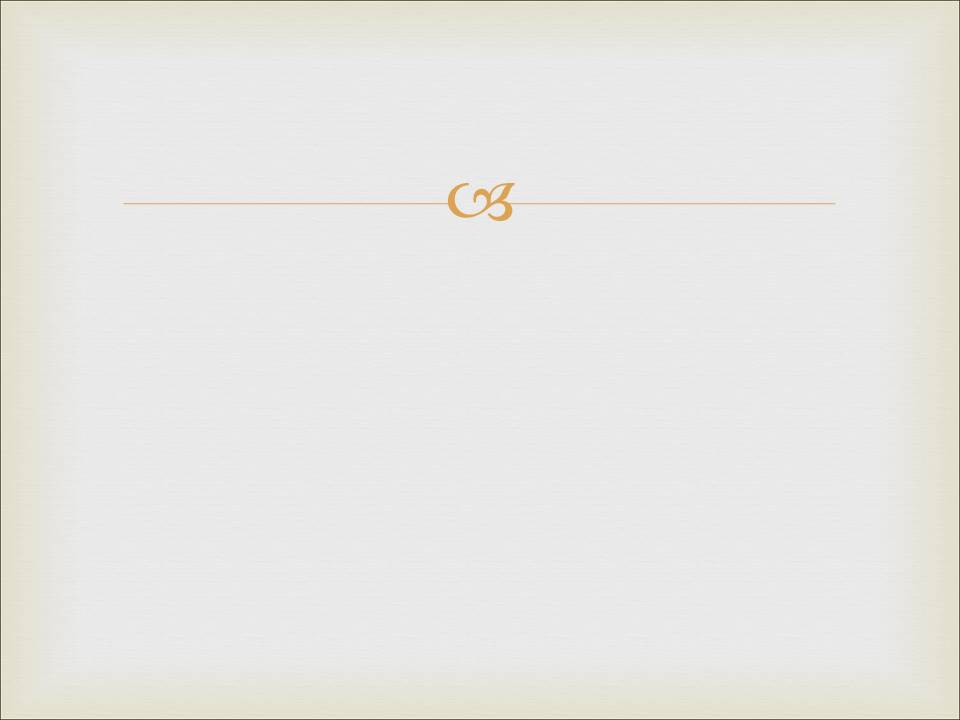 Два підходи в апологетиці
Негативна апологетика
       а. На кому лежить тягар доказів?       b. Приклад – проблема зла.
Позитивна апологетика
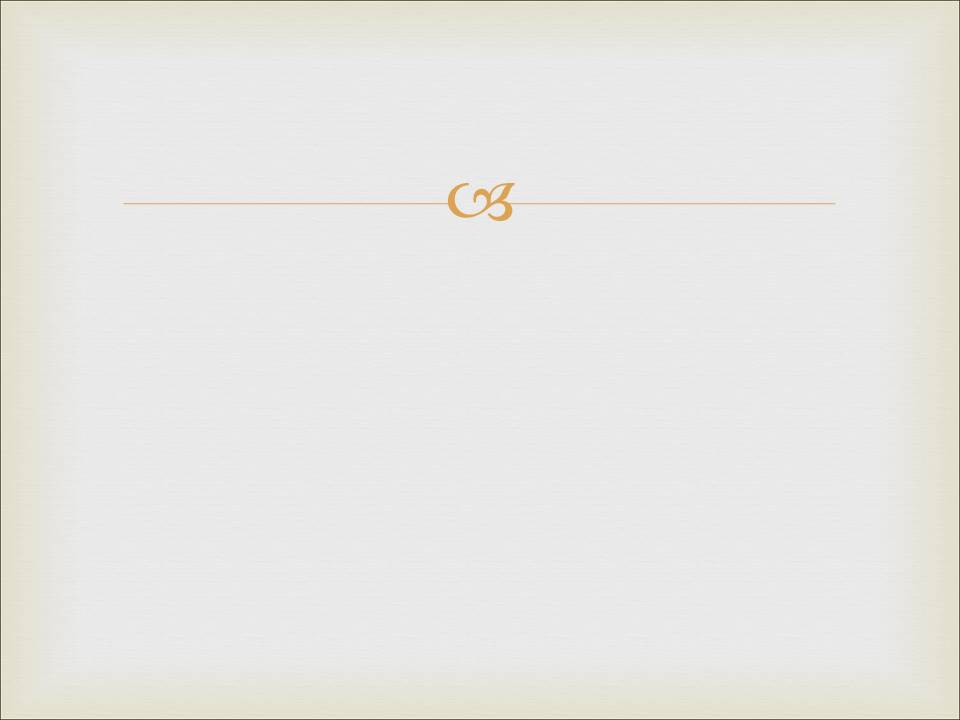 Запитання, на які доводиться давати відповіді:
Чи можлива взаємодія між вірою та розумом?
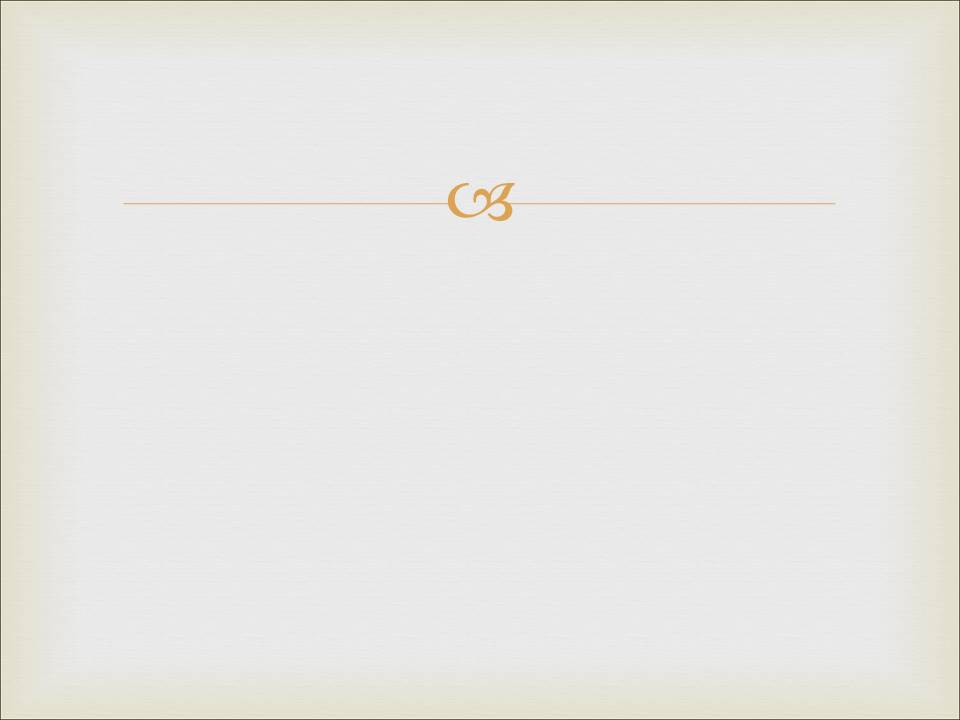 Запитання, на які доводиться давати відповіді:
Чи можлива взаємодія між вірою та розумом?
Як ми можемо знати, що існує Бог?
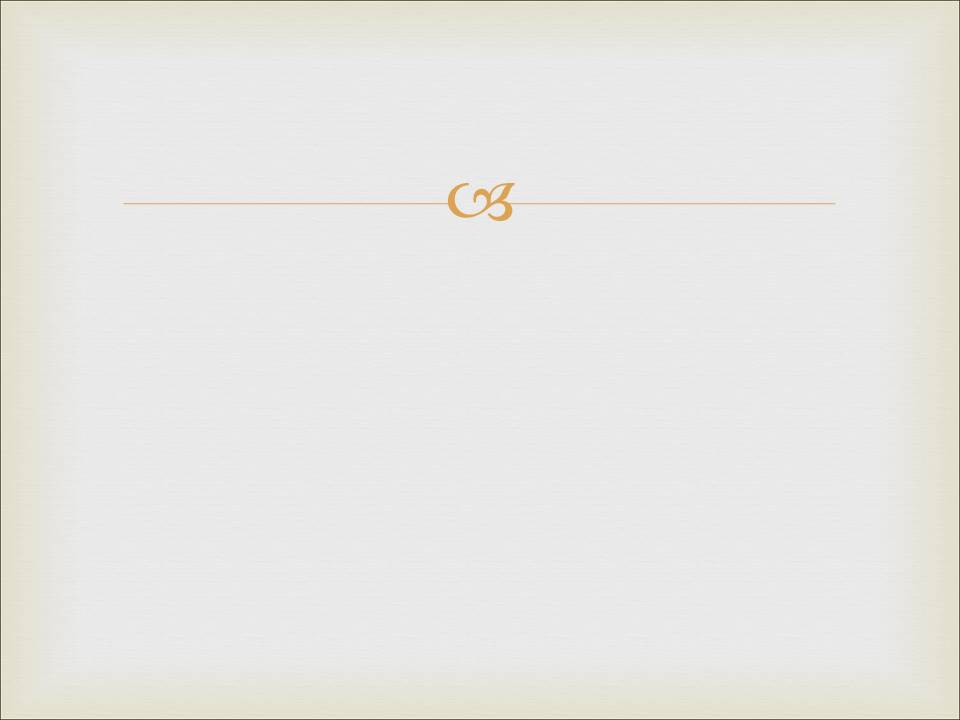 Запитання, на які доводиться давати відповіді:
Чи можлива взаємодія між вірою та розумом?
Як ми можемо знати, що існує Бог?
Як ми можемо бути впевнені, що Біблія є достовірною?
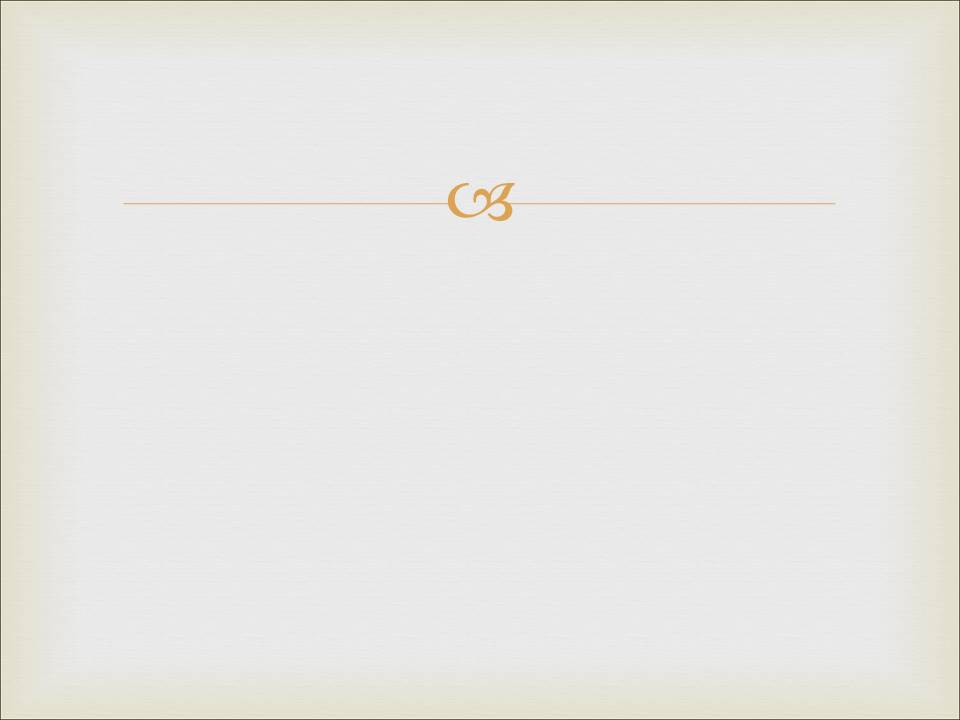 Запитання, на які доводиться давати відповіді:
Чи можлива взаємодія між вірою та розумом?
Як ми можемо знати, що існує Бог?
Як ми можемо бути впевнені, що Біблія є достовірною?
Чи можливі чудеса? Чи не суперечать чудеса фізичним законам?
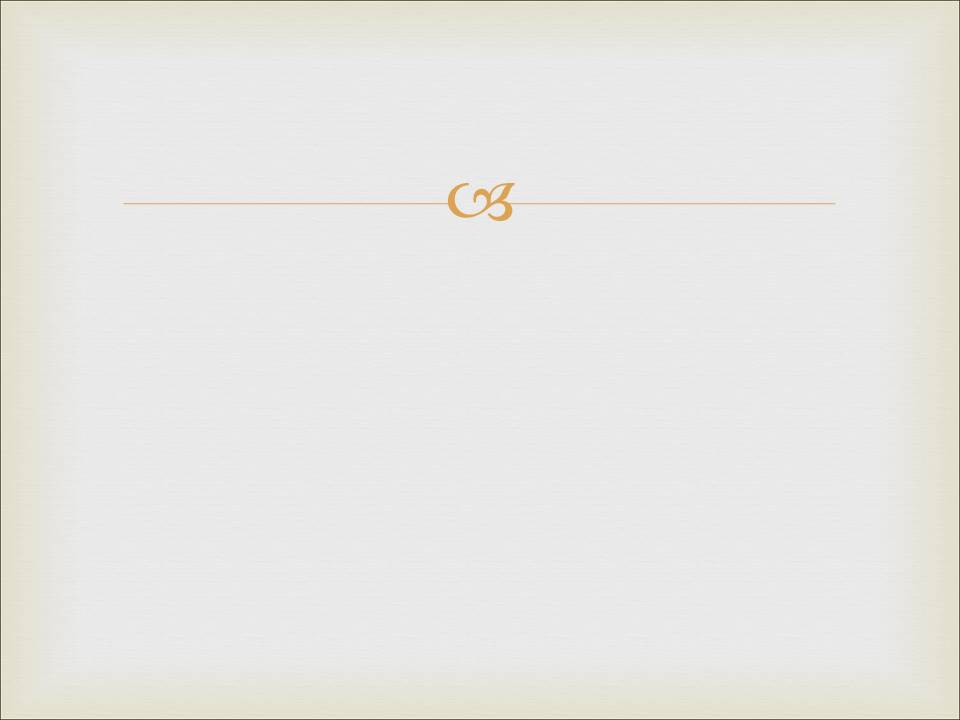 Запитання, на які доводиться давати відповіді:
Чи можлива взаємодія між вірою та розумом?
Як ми можемо знати, що існує Бог?
Як ми можемо бути впевнені, що Біблія є достовірною?
Чи можливі чудеса? Чи не суперечать чудеса фізичним законам?
Наскільки можна довіряти заявам Ісуса Христа?
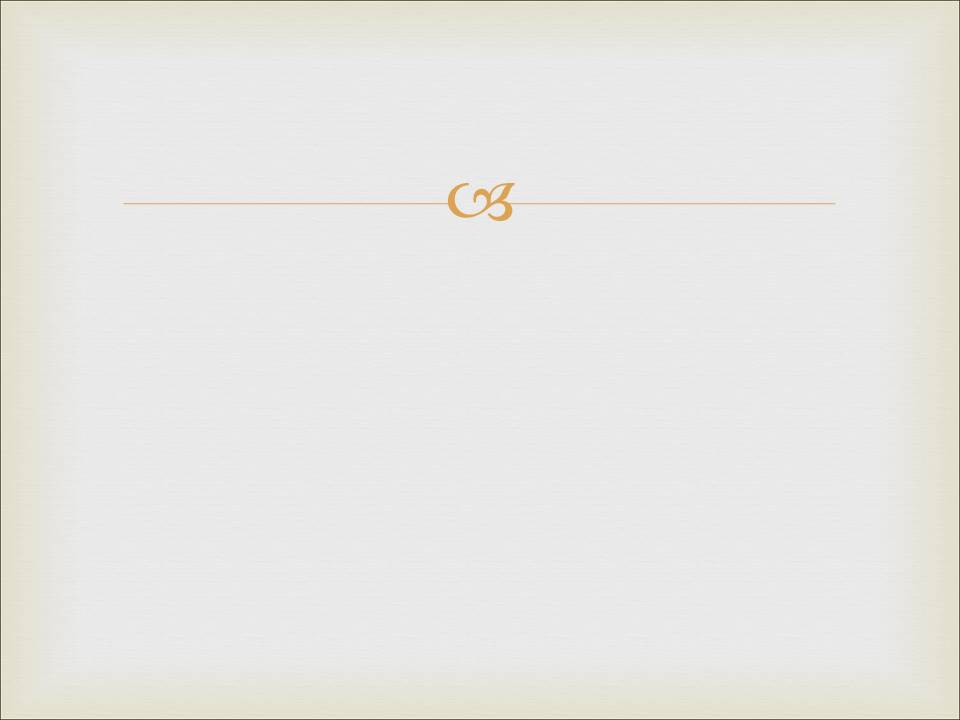 Вопросы, на которые приходится давать ответы:
Чи можлива взаємодія між вірою та розумом?
Як ми можемо знати, що існує Бог?
Як ми можемо бути впевнені, що Біблія є достовірною?
Чи можливі чудеса? Чи не суперечать чудеса фізичним законам?
Наскільки можна довіряти заявам Ісуса Христа?
Які є докази воскресіння Ісуса Христа?